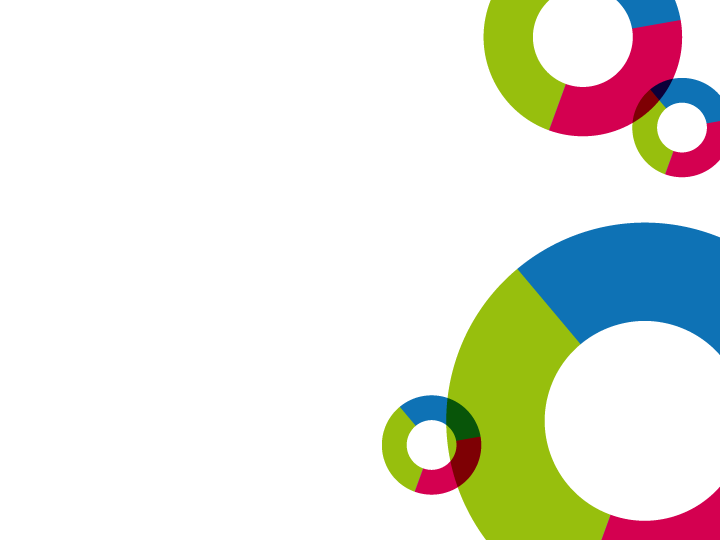 Seminář pro žadatele výzvy č. 74 IROPRozvoj infrastruktury polyfunkčních komunitních center
10. 5. 2017
Praha
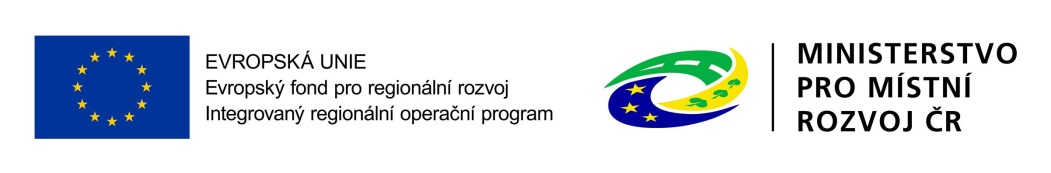 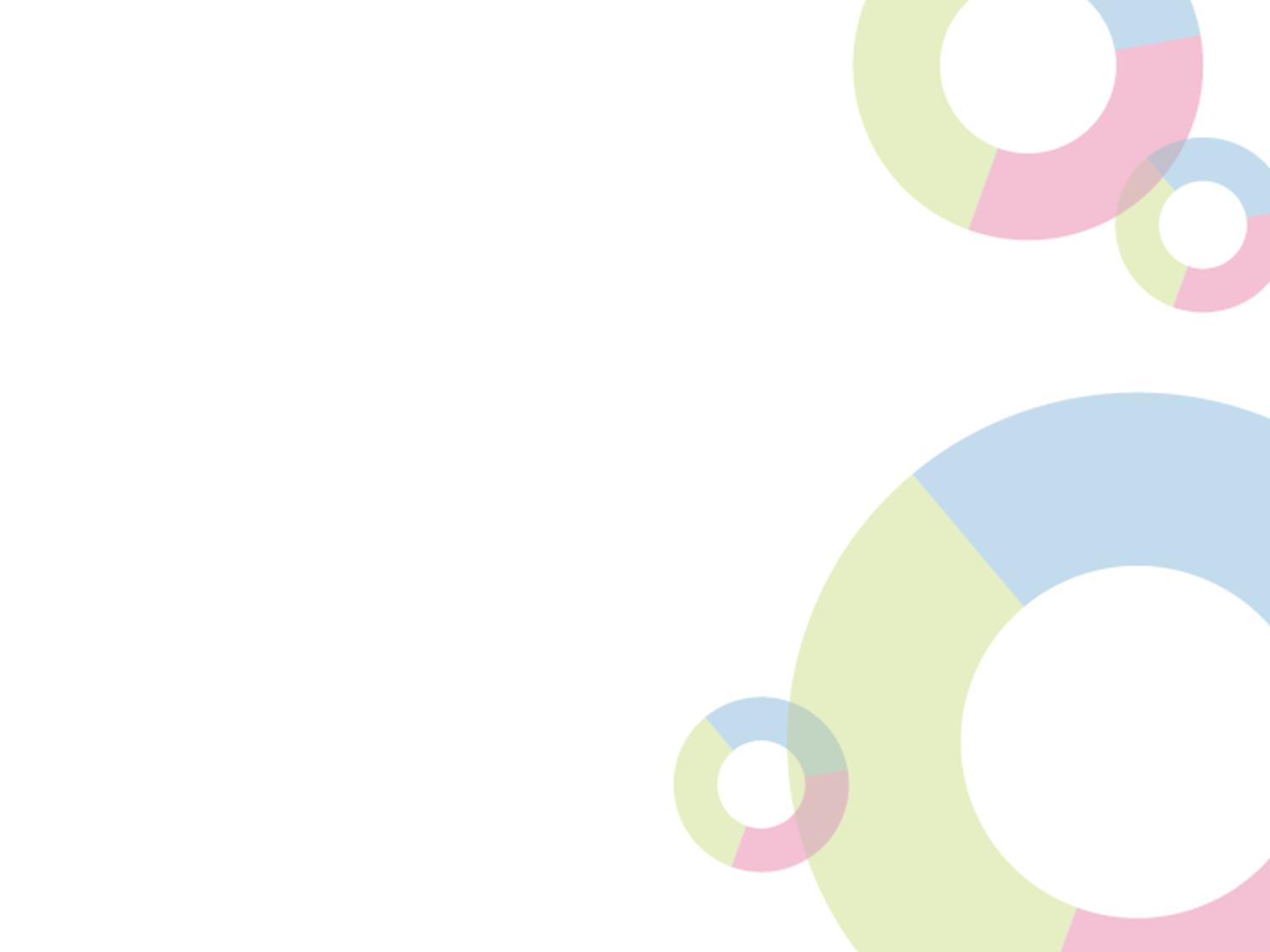 PROGRAM
9:00 – 9:30	Prezence účastníků	

9:30 – 10:00	Zahájení, představení Integrovaného regionálního operačního programu, 			                          Řídicího orgánu IROP a Centra pro regionální rozvoj České republiky

10:00 – 11:15  	74. výzva IROP „Rozvoj infrastruktury polyfunkčních komunitních center“ -						parametry výzvy, podporované aktivity, způsobilé výdaje, povinné přílohy žádosti, 				dotazy

11:15 – 11:30	Přestávka

11:30 – 13:00	Základní informace o aplikaci MS2014+, systém hodnocení projektů a další						administrace projektu, kontrola výběrových a zadávacích řízení 

13.00 – 13:30	Informace k dalším výzvám ve Specifickém cíli 2.1 IROP 


13:30 		Závěr
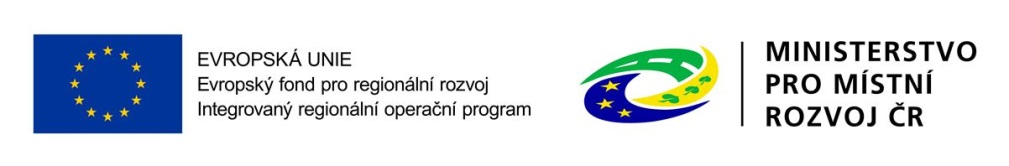 2
Role MMR a CRR
Ministerstvo pro místní rozvoj České republiky
= Řídicí orgán IROP (ŘO IROP)
řízení programu
příprava výzev a pravidel pro žadatele a příjemce 
poskytovatel dotace 

Centrum pro regionální rozvoj České republiky
= zprostředkující subjekt pro IROP
konzultace, příjem a hodnocení žádostí o podporu, kontroly projektů, kontroly žádostí o platbu, administrace změn, zpracování podkladů pro certifikaci
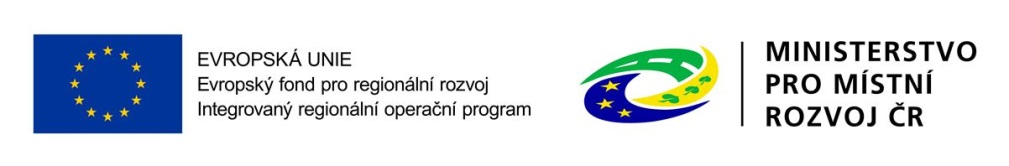 3
Pravidla pro žadatele a příjemce
Obecná pravidla
(závazná pro všechny specifické cíle a výzvy)
www.dotaceEU.cz/IROP

Specifická pravidla
(pro každou výzvu samostatný dokument) 
www.dotaceEU.cz/IROP
podporované aktivity, způsobilé výdaje, hodnoticí kritéria, povinné přílohy
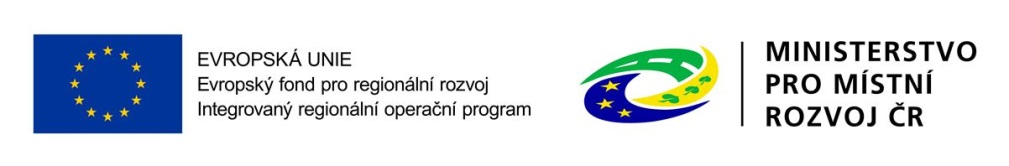 4
Kapitoly obecných pravidel pro žadatele a příjemce
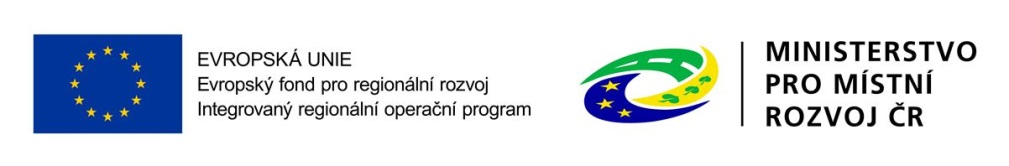 5
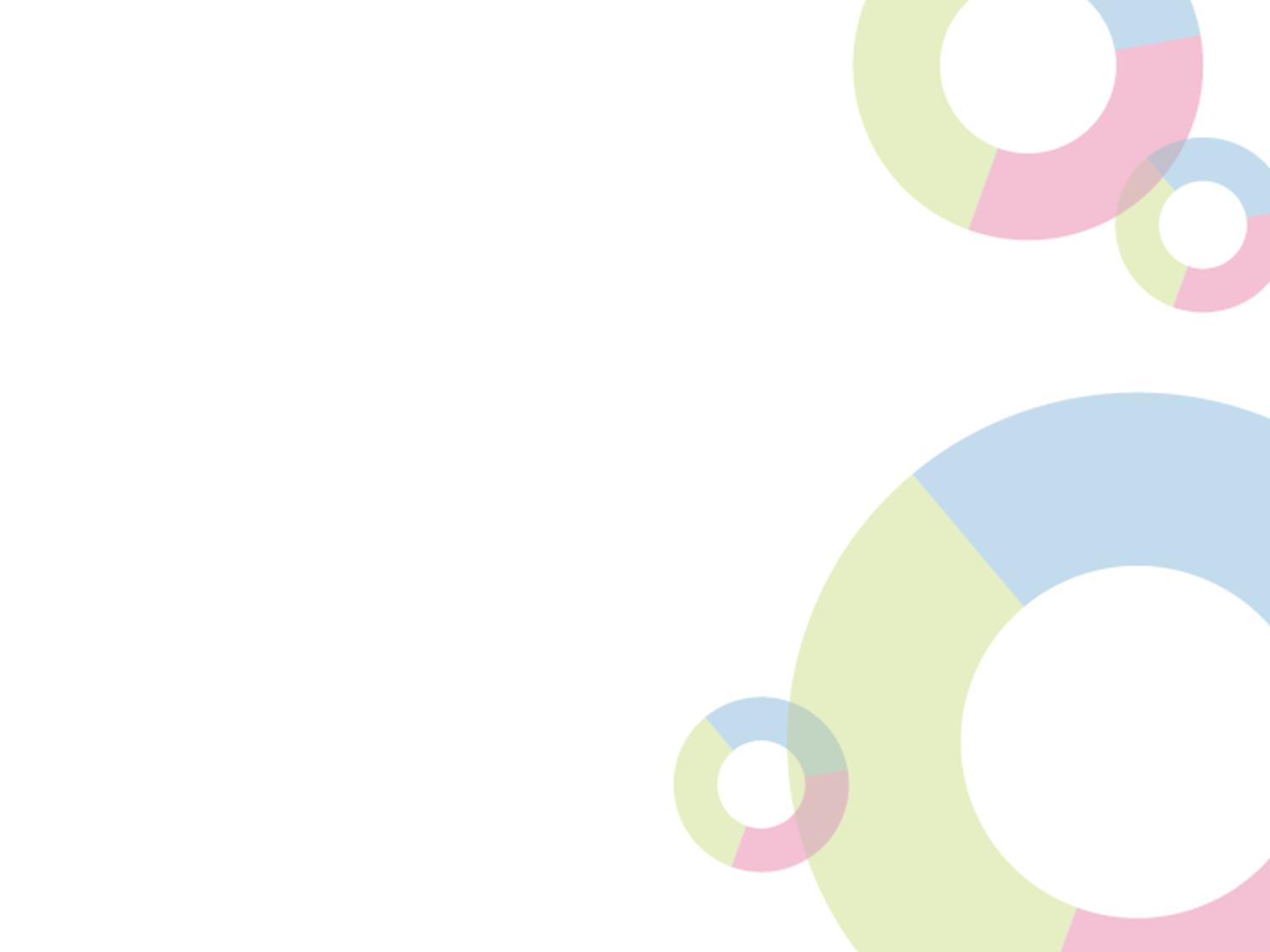 StruktUra IROP
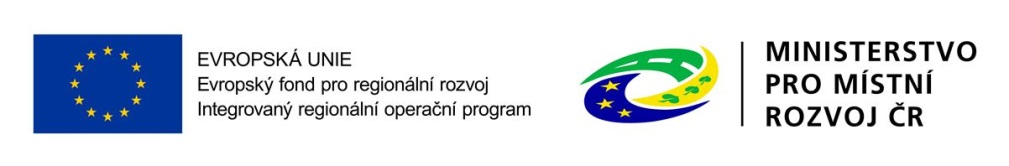 6
Hodnocení irop za rok 2016
Vyhlášeno v 67 výzvách 71% alokace programuv objemu 88,68 mld. Kč. 
Dnes už 74 výzev za více než 100 mld. Kč
Předloženo 3147 projektů za 50 mld. Kč. 
Dnes už 4956 za 75,6 mld. Kč
Schváleno 952 projektů za 15 mld. Kč. 
Dnes už 1651 za 30,8 mld. Kč
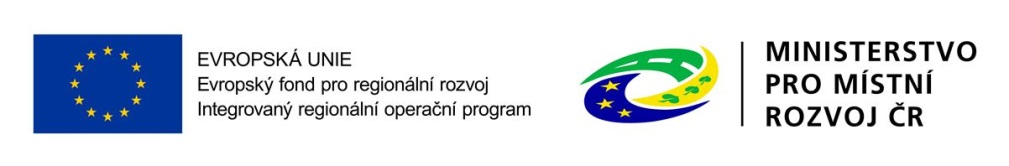 7
Prioritní osa 2
Prioritní osa 2 - Lidé
SC 2.1 	Zvýšení kvality a dostupnosti služeb vedoucí k sociální inkluzi
SC 2.2 	Vznik nových a rozvoj existujících podnikatelských aktivit
	v oblasti sociálního podnikání
SC 2.3 	Rozvoj infrastruktury pro poskytování zdravotních služeb      
             a  péče o zdraví
SC 2.4	Zvýšení kvality a dostupnosti infrastruktury pro vzdělávání 	a celoživotní učení
SC 2.5	Snížení energetické náročnosti v sektoru bydlení
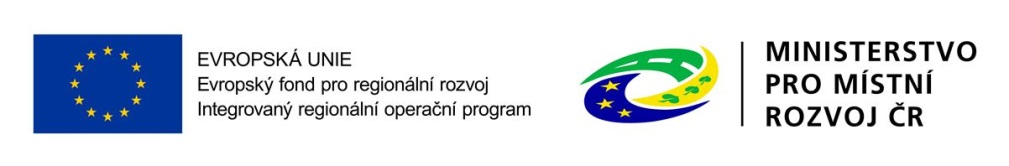 8
SPECIFICKÝ CÍL 2.1: Zvýšení kvality a dostupnosti služeb vedoucí k sociální inkluzi
Cíl: dobudovat infrastrukturu pro poskytování sociálních služeb a doprovodných programů. Podpora bude směřovat ke službám terénního a ambulantního charakteru, k deinstitucionalizaci a ke službám pobytového charakteru, které odpovídají současným principům sociálního začleňování. Podpořeny budou i služby primární prevence, které mají komunitní charakter.
Alokace: 338 mil. EUR (EFRR) - cca 9, 295 mld. Kč
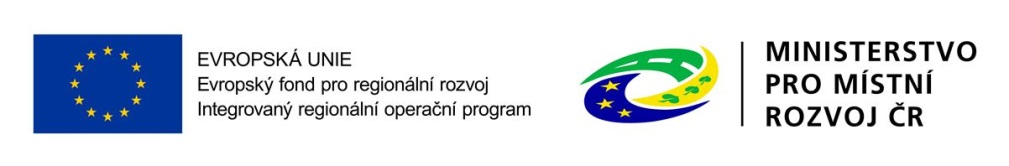 9
SPECIFICKÝ CÍL 2.1: Zvýšení kvality a dostupnosti služeb vedoucí k sociální inkluzi
Podporované aktivity SC 2.1:

deinstitucionalizace sociálních služeb za účelem sociálního začleňování a zvýšení uplatnitelnosti na trhu práce,
infrastruktura pro dostupnost a rozvoj sociální služby,
sociální bydlení,
podpora rozvoje infrastruktury komunitních center.
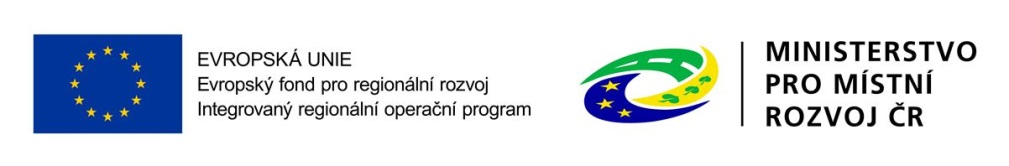 10
výzvy IROP v SC 2.1
11
Výzvy IROP SC 2.1Individuální projekty
Ukončené výzvy SC 2.1 - individuální projekty:
Výzva č. 7 – Deinstitucionalizace ústavních zařízení 
Výzva č. 29 – Rozvoj sociálních služeb
Výzva č. 30 – Rozvoj sociálních služeb v SVL
Výzva č. 34 – Sociální bydlení
Výzva č. 35 – Sociální bydlení pro SVL
Výzva č. 38 – Rozvoj infrastruktury komunitních center
Výzva č. 39 – Rozvoj infrastruktury komunitních center v SVL

Probíhající výzva SC 2.1 – individuální projekty:
Výzva č. 49 – Deinstitucionalizace sociálních služeb za účelem sociálního začleňování II.

Plánované výzvy SC 2.1 v roce 2017 - individuální projekty:
Sociální bydlení II, plán vyhlášení 6/2017

Harmonogram výzev: http://www.dotaceeu.cz/cs/Microsites/IROP/Dokumenty
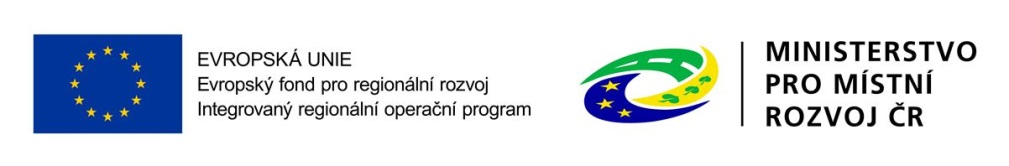 12
Výzvy IROP SC 2.1Integrované nástroje
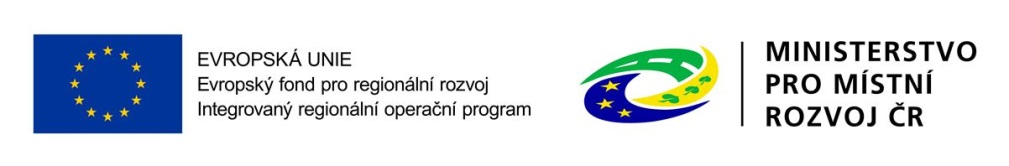 13
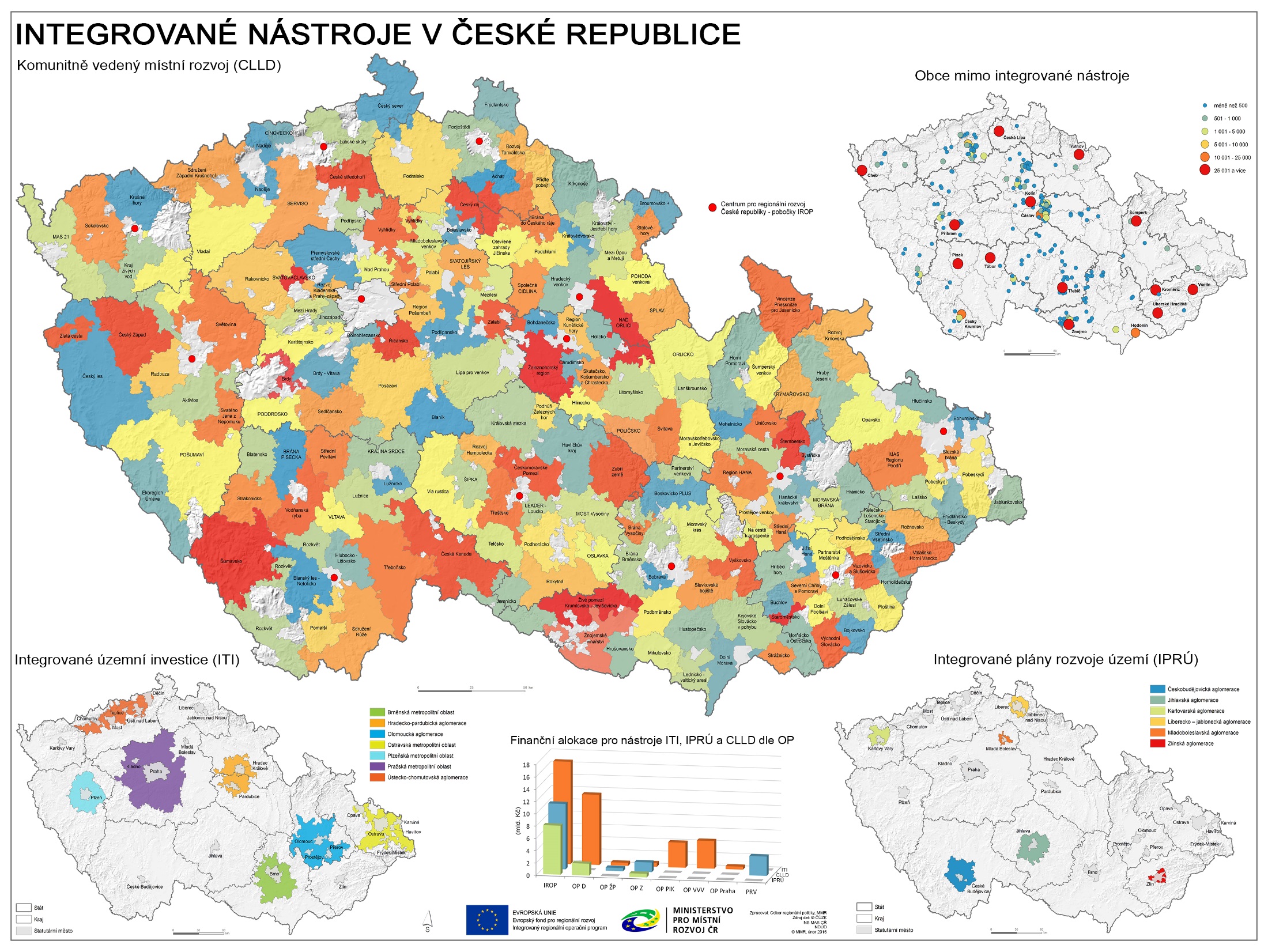 14
Integrované nástroje
Platí stejné podmínky jako pro individuální projekty v daném  specifickém cíli (způsobilost výdajů, územní zaměření, typů příjemců, veřejné podpory, veřejných zakázek apod.).
Zároveň je nezbytný soulad s danou integrovanou strategií.
Žadatel, který chce realizovat projekt v rámci integrované strategie, musí konzultovat projektový záměr před jeho podáním s nositelem příslušné integrované strategie – získat vyjádření Řídicího výboru v případě ITI/IPRÚ.
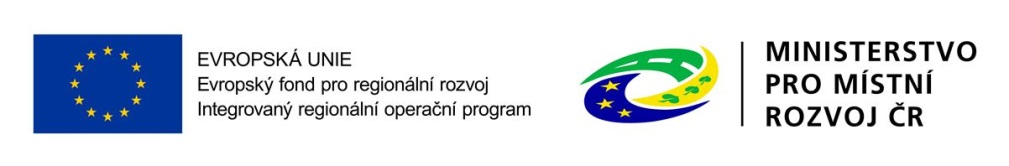 15
upozornění pro žadatele
Realizace projektu nesmí být ukončena před podáním žádosti o podporu.
Etapy projektu mohou být minimálně tříměsíční.
Pozorně pročíst Podmínky Rozhodnutí o poskytnutí dotace.
Postupovat nejen v souladu se specifickými pravidly, ale také s Obecnými pravidly pro žadatele a příjemce.
Žádosti o podporu finalizovat v IS KP14+ dříve než v posledních hodinách před ukončením příjmu žádostí.
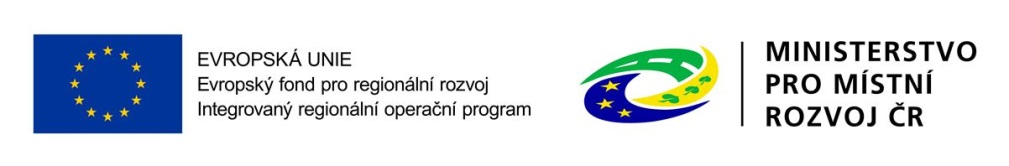 16
upozornění pro žadatele
Nutné doložit všechny relevantní povinné přílohy k žádosti.
Nutnost souladu údajů uváděných v žádosti o podporu v IS KP14+ a v povinných přílohách k žádosti.
Jednoznačně vymezovat způsobilé výdaje projektu, a to jak jednotlivě, tak ve skupině výdajů na hlavní aktivity (min. 85 %) a vedlejší aktivity projektu (max. 15 %).
Hodnoty indikátorů musí odpovídat postupům stanoveným v metodických listech indikátorů, které jsou přílohou specifických pravidel.
Respektovat stanovená pravidla veřejné podpory.
Úspěšný projekt musí nezbytně splňovat všechna obecná a specifická kritéria přijatelnosti.
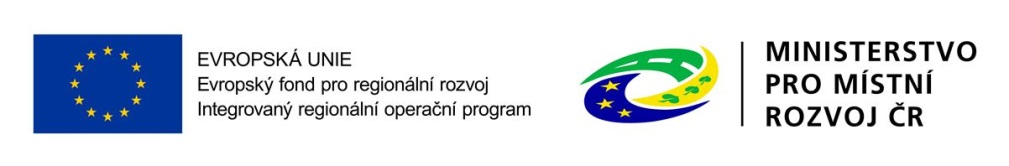 17
74. výzva IROP – Rozvoj infrastruktury polyfunkčních komunitních center
Vyhlášení výzvy: 	28. 4. 2017
Příjem žádostí: 	od 19. 5. 2017 do 16. 11. 2017
Kolová výzva: hodnocení projektů probíhá po uzavření 					      příjmů žádostí
Datum zahájení realizace projektu: 	od 1. 1. 2014
Datum ukončení realizace projektu: 	do 31. 12. 2021
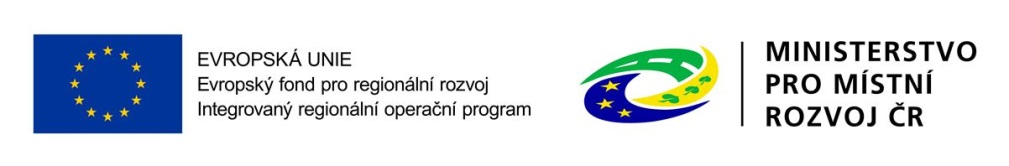 18
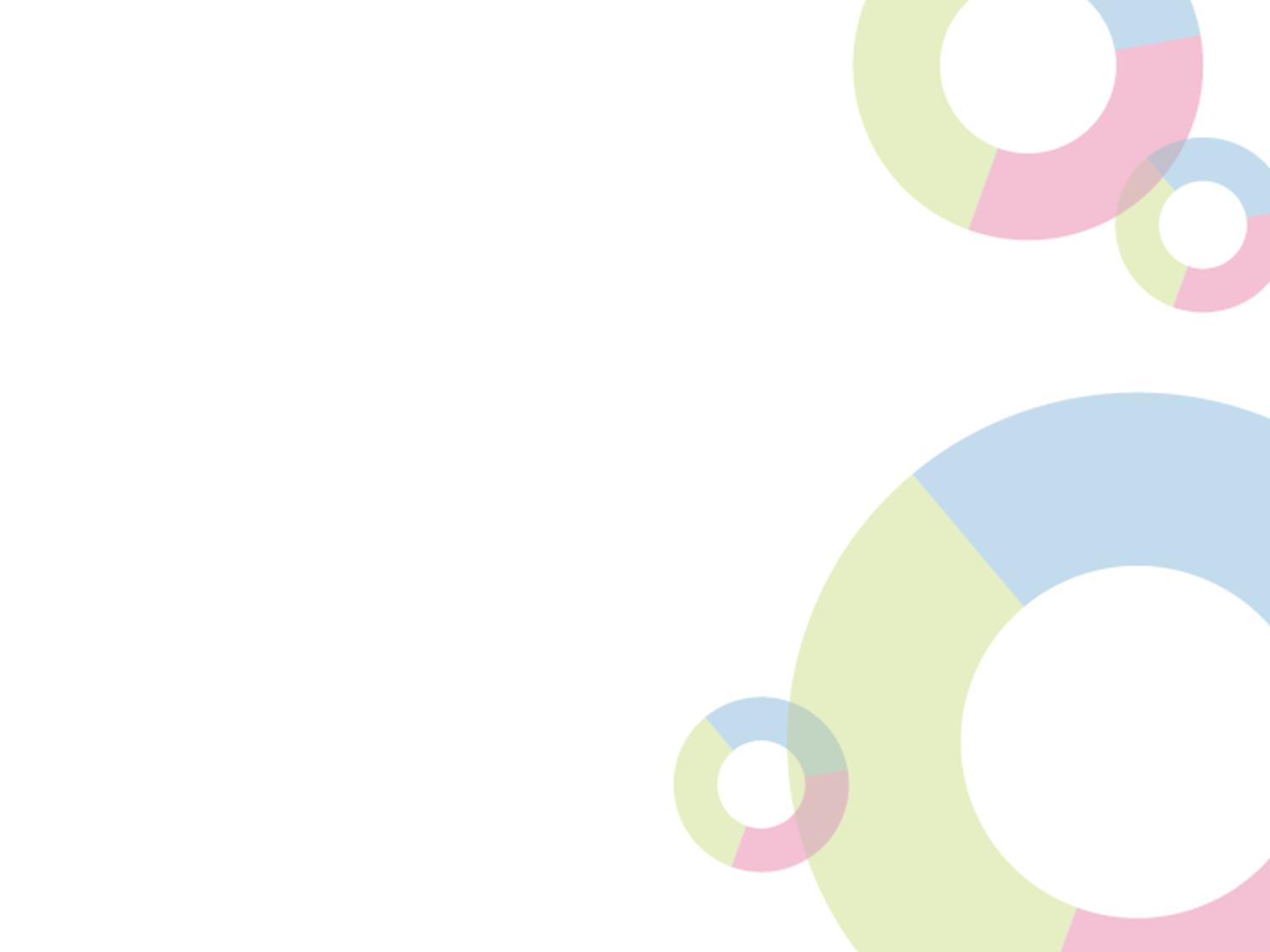 74. výzva IROP – Rozvoj infrastruktury polyfunkčních komunitních center
Celková částka podpory:
Evropský fond pro regionální rozvoj – 140 000 000 Kč
Státní rozpočet – 24 705 882 Kč
Území celé ČR, mimo území hl. m. Prahy
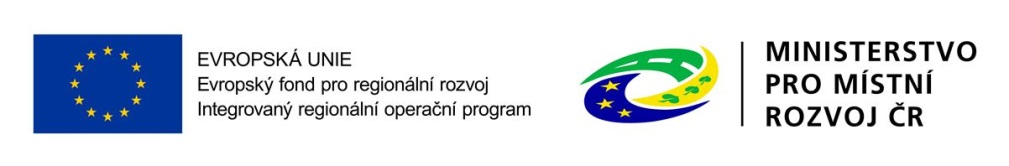 19
74. výzva IROP – Rozvoj infrastruktury polyfunkčních komunitních center
Oprávnění žadatelé:
•	kraje 
•	obce 
•	organizace zřizované/zakládané kraji, 
•	organizace zřizované/zakládané obcemi,
•	dobrovolné svazky obcí,
•	organizace zřizované/zakládané dobrovolnými svazky obcí,
•	nestátní neziskové organizace,
•	církve,
•	církevní organizace.
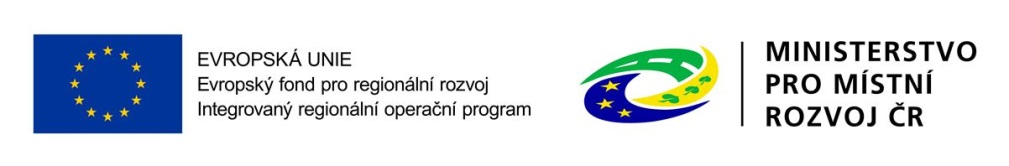 20
74. výzva IROP – Rozvoj infrastruktury polyfunkčních komunitních center
Nestátní neziskové organizace, církve a církevní organizace, organizace zakládané kraji, obcemi, dobrovolnými svazky obcí, vykonávají činnost v jedné z oblastí:
podpora nebo ochrana osob se zdravotním postižením a znevýhodněných osob, 
sociální služby či aktivity sociálního začleňování.

Činnost organizace ve výše uvedených oblastech bude kontrolována skrze stanovy organizace a výroční zprávy.
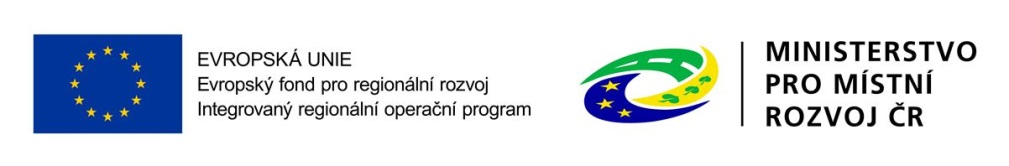 21
74. výzva IROP – Rozvoj infrastruktury polyfunkčních komunitních center
Kraje, obce, dobrovolné svazky obcí a jimi zřizované organizace
•	EFRR				85 % z celkových způsobilých výdajů, 
•	státní rozpočet		  5 % z celkových způsobilých výdajů, 
•	příjemce				10 % z celkových způsobilých výdajů.
Organizace zakládané kraji, obcemi, dobrovolnými svazky obcí, NNO, církve a církevní organizace, jejichž hlavním účelem není vytváření zisku a současně vykonávají veřejně prospěšnou činnost v oblasti sociálních služeb a aktivit sociálního začleňování 
•	EFRR				85 % z celkových způsobilých výdajů, 
•	státní rozpočet		10 % z celkových způsobilých výdajů,
•	příjemce				5 % z celkových způsobilých výdajů.
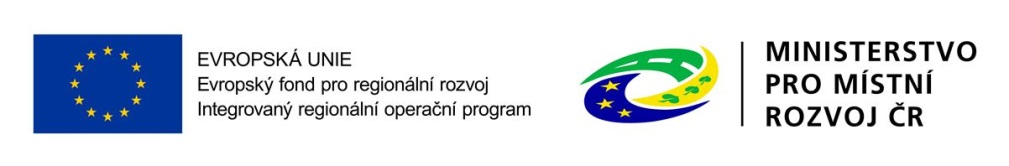 22
74. výzva IROP – Rozvoj infrastruktury polyfunkčních komunitních center
Minimální výše celkových způsobilých výdajů na jeden projekt:
10 000 000 Kč.

Maximální výše celkových způsobilých výdajů na jeden projekt: 
20 000 000 Kč.
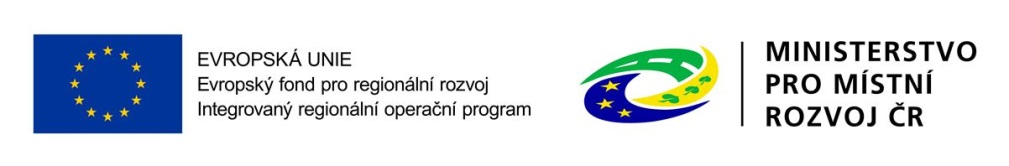 23
74. výzva IROP – Rozvoj infrastruktury polyfunkčních komunitních center
Jsou podporována veřejná víceúčelová zařízení, ve kterých se setkávají členové komunity za účelem realizace sociálních, vzdělávacích, kulturních a rekreačních aktivit s cílem zlepšit sociální situaci jednotlivců a komunity jako celku.

Polyfunkční komunitní centra se musí řídit principy komunitního rozvoje a komunitní péče, přičemž jejich náplň a tematické zaměření musí vést k rozvoji komunity, dané lokality a k osvětě veřejnosti.

V době udržitelnosti projektu má žadatel povinnost zajistit minimálně jednoho pracovníka se vzděláním podle zákona o sociálních službách, který bude působit v rámci komunitního centra.
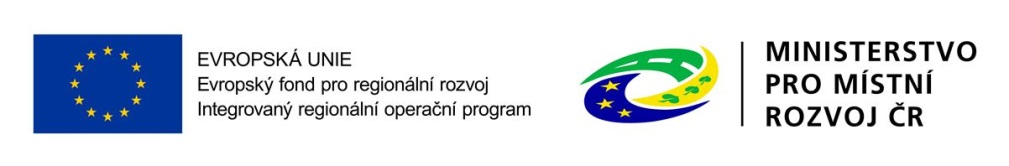 24
74. výzva IROP – Rozvoj infrastruktury polyfunkčních komunitních center
Polyfunkční komunitní centra se musí tematicky zaměřovat na více typů aktivit, a to minimálně v tomto rozsahu:
sociální služby podle zákona č. 108/2006 Sb., o sociálních službách ve znění pozdějších předpisů, poskytovatel služeb musí být pověřen výkonem SOHZ v souladu s Rozhodnutím Komise 2012/21/EU.
volnočasové aktivity/služby – aktivity zaměřené na volný čas,
kulturní/multikulturní služby nebo výchovně/vzdělávací služby,
environmentální služby a podpora jejich využití. 

Provozované sociální služby mohou být realizovány v terénní nebo ambulantní formě. Není možné poskytovat sociální služby v pobytové formě. 

Cílem výzvy není budování kulturních center nebo prostor pro masovou zábavu.
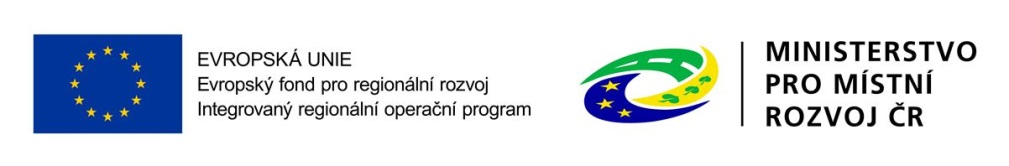 25
74. výzva IROP – Rozvoj infrastruktury polyfunkčních komunitních center
V oblasti sociálních služeb se projekty musí zaměřit na podporu infrastruktury minimálně jedné z následujících sociálních služeb: 

centra denních služeb,
denní stacionáře,
nízkoprahová denní centra,
nízkoprahová zařízení pro děti a mládež,
odborné sociální poradenství,
sociálně terapeutické dílny,
sociální rehabilitace,
pečovatelská služba,
osobní asistence,
sociálně aktivizační služby pro seniory a osoby se zdravotním postižením,
sociálně aktivizační služby pro rodiny s dětmi.

Jiné sociální služby nejsou v rámci této výzvy podporovány.
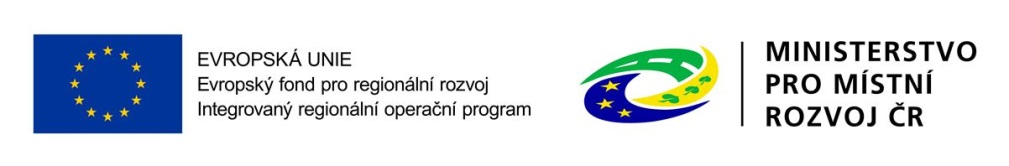 26
74. výzva IROP – Rozvoj infrastruktury polyfunkčních komunitních center
Hlavní aktivity projektu:
•	stavby, stavební práce spojené s výstavbou infrastruktury polyfunkčního komunitního centra včetně vybudování přípojky pro přivedení inženýrských sítí,
•	rekonstrukce a stavební úpravy existujícího objektu a zázemí pro poskytování služeb polyfunkčního komunitního centra, 
•	nákup budov,
•	vybavení pro zajištění provozu polyfunkčního komunitního centra. 

UPOZORNĚNÍ
Pořízení vybavení bude podporováno, budou-li součástí projektu další opatření (výstavba, rekonstrukce a úpravy objektu, či zázemí pro poskytování aktivit polyfunkčního komunitního centra). Pořízení vybavení nemůže být jedinou aktivitou projektu. Potřebnost pořízení vybavení musí být odůvodněna ve studii proveditelnosti.
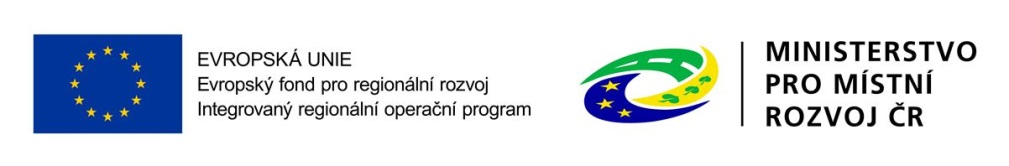 27
74. výzva IROP – Rozvoj infrastruktury polyfunkčních komunitních center
Vedlejší aktivity projektu:
•	nákup pozemků pro výstavbu nové budovy nebo přístavbu stávající budovy (do 10 % celkových způsobilých výdajů projektu),
•	demolice související s realizací projektu,
•	úpravy venkovního prostranství (přístupové cesty, zeleň, hřiště a herní prvky v areálu),
•	zabezpečení výstavby (technický dozor investora, BOZP, autorský dozor),
•	projektová dokumentace stavby, EIA, 
•	pořízení služeb bezprostředně souvisejících s realizací projektu (příprava a realizace zadávacích a výběrových řízení, studie proveditelnosti), 
•	povinná publicita (dle kap. 13 Obecných pravidel), 
•	nákup služeb, které tvoří součást pořízení dlouhodobého hmotného a nehmotného majetku, nejsou-li tyto služby součástí pořizovací ceny vybavení (např. školení na ovládání pořízeného vybavení, není-li tato služba součástí pořizovací ceny vybavení). 
Na vedlejší aktivity projektu může být vynaloženo maximálně 15 % celkových způsobilých výdajů projektu.
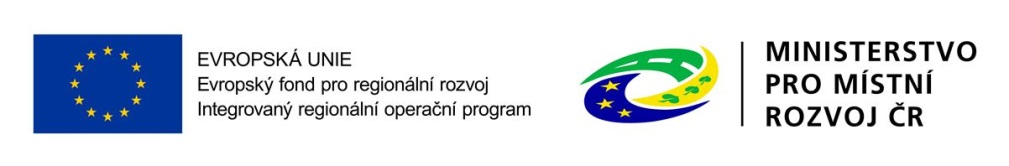 28
74. výzva IROP – Rozvoj infrastruktury polyfunkčních komunitních center
Způsobilé výdaje na hlavní aktivity projektu: 
Stavba
•	stavby, přístavby, nástavby, stavební úpravy a rekonstrukce budov sloužící polyfunkčnímu komunitnímu centru,
•	vytvoření zázemí pro poskytování služeb polyfunkčního komunitního centra,
•	budování a modernizace související inženýrské sítě (vodovod, kanalizace, plyn, elektrické vedení) v rámci stavby, která je součástí projektu a projektové dokumentace stavby (způsobilým výdajem je přípojka realizovaná i mimo pozemek hlavní stavby, pokud je tato přípojka součástí projektové dokumentace a souvisí s realizovaným projektem).

Nákup pozemku a staveb
•	nákup pozemku (celého, nebo jeho části) určeného pro výstavbu nové budovy, která bude sloužit jako zázemí pro polyfunkční komunitní centrum, cena pozemku nesmí přesáhnout 10 % celkových způsobilých výdajů ,
•	nákup stavby (celé nebo její části), která bude sloužit jako polyfunkční komunitní centrum 

Pořízení vybavení budov a zázemí
•	pořízení vybavení pro zajištění provozu zařízení s odůvodněnou vazbou na poskytování služeb polyfunkčního komunitního centra.
DPH
•	DPH je způsobilým výdajem, jen je-li způsobilým výdajem plnění, ke kterému se vztahuje;
•	pokud nemá žadatel jakožto plátce DPH k podporovaným hlavním aktivitám nárok na odpočet vstupu,
•	pokud je žadatel neplátce DPH, způsobilým výdajem je celková pořizovací cena
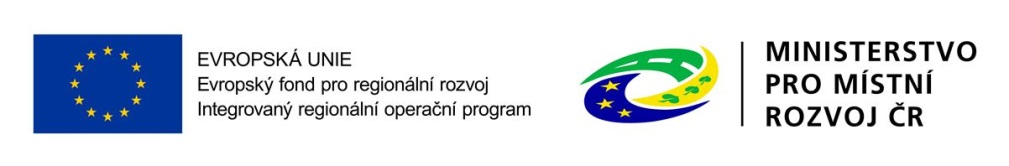 29
74. výzva IROP – Rozvoj infrastruktury polyfunkčních komunitních center
Způsobilé výdaje pro vedlejší aktivitu projektu:
nákup pozemků do 10 % celkových způsobilých výdajů projektu,
demolice původního objektu na místě realizace projektu, jehož odstranění souvisí s realizací projektu; demolice nemůže být jedinou aktivitou projektu,
zabezpečení výstavby (technický dozor investora, BOZP, autorský dozor),
úpravy venkovního prostranství (přístupové cesty v areálu, zeleň, hřiště a herní prvky),
projektová dokumentace stavby, EIA, 
studie proveditelnosti,
pořízení služeb bezprostředně souvisejících s realizací projektu (příprava a realizace zadávacích a výběrových řízení), 
povinná publicita (viz kap. 13 Obecných pravidel),
nákup služeb, které tvoří součást pořízení dlouhodobého hmotného a nehmotného majetku, nejsou-li tyto služby součástí pořizovací ceny vybavení, 
DPH
DPH je způsobilým výdajem, jen je-li způsobilým výdajem plnění, ke kterému se vztahuje;
pokud nemá žadatel jakožto plátce DPH k podporovaným vedlejším aktivitám nárok na odpočet vstupu,
pokud je žadatel neplátce DPH, způsobilým výdajem je celková pořizovací cena.
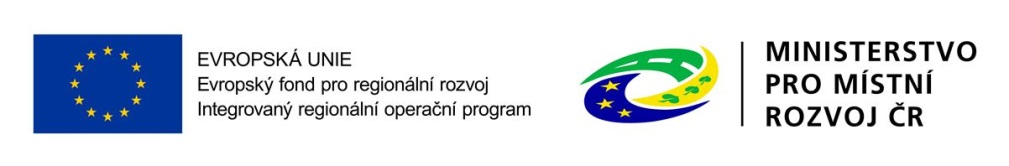 30
74. výzva IROP – Rozvoj infrastruktury polyfunkčních komunitních center
Nezpůsobilé výdaje:
výdaje bez přímého vztahu k projektu,
výdaje na vedlejší aktivity projektu nad 15 % celkových způsobilých výdajů,
výdaje na nákup nemovitostí nad stanovený limit či cenu zjištěnou znaleckým posudkem,
výdaj, který nesouvisí s cíli projektu nebo který není možno doložit písemnými doklady,
výdaje na restaurační zařízení či hřiště,
nákup budov určených k demolici,
výdaje na uzavření kupní smlouvy, popř. smlouvy o smlouvě budoucí kupní, k nákupu nemovitosti,
výdaje nesplňující principy hospodárnosti, účelnosti a efektivnosti,
náklady na mzdy, platy, náhrady mezd a platů, ostatní osobní náklady, povinné pojistné hrazené zaměstnavatelem,
cestovní náhrady,
provozní a režijní výdaje,
výdaje na nepovinnou publicitu,
výdaje spojené s řízením a administrací projektu,
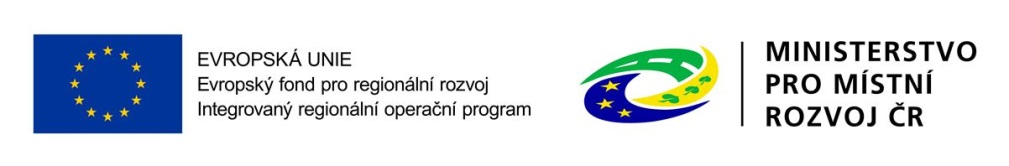 31
74. výzva IROP – Rozvoj infrastruktury polyfunkčních komunitních center
Nezpůsobilé výdaje:
výdaje na doplňující průzkumy, posudky a analýzy nesouvisející s vypracováním projektové dokumentace nebo studie proveditelnosti,
výdaje na uzavření kupní smlouvy, popř. smlouvy o smlouvě budoucí kupní, k nákupu nemovitosti, výdaje na vyhotovení znaleckého posudku, poplatky za zápis do katastru nemovitostí,
DPH s nárokem na odpočet nebo její část, pokud žadatel má nárok na odpočet DPH ve smyslu zákona č. 235/2004 Sb., o dani z přidané hodnoty,
jiné daně,
úroky z úvěrů, půjček, splátky úvěrů a půjček,
pokuty,
manka a škody,
výdaje vzniklé nad rámec Rozhodnutí o poskytnutí dotace,
výdaje na bankovní záruky, pojištění, bankovní poplatky,
splátky půjček a úvěrů,
sankce a penále,
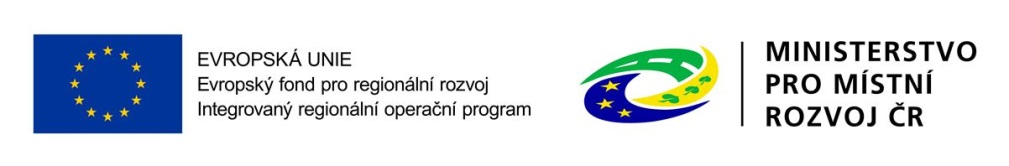 32
74. výzva IROP – Rozvoj infrastruktury polyfunkčních komunitních center
Nezpůsobilé výdaje:
kurzové ztráty,
rezervy na budoucí ztráty a dluhy,
provize,
celní, správní a ostatní poplatky,
výdaje na právní spory vzniklé v souvislosti s projektem, např. výdaje na uhrazení soudního poplatku, na pořízení důkazů, na právní zastoupení v případě sporu,
výdaje, které jsou součástí likvidace společnosti, nedobytné pohledávky,
odpisy dlouhodobého hmotného a nehmotného majetku,
výdaje odpovídající svým vymezením účetní kategorii mimořádných nákladů,
výdaje na audit projektu,
výdaje, u kterých nejsou dodrženy podmínky pro způsobilost výdajů uvedené v těchto Pravidlech.
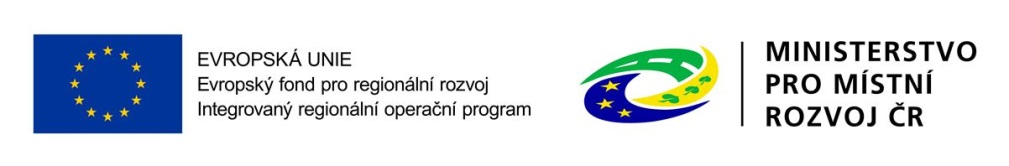 33
74. výzva IROP – Rozvoj infrastruktury polyfunkčních komunitních center
Žadatel je povinen se zavázat k výběru a naplnění indikátorů výzvy:
Indikátor výsledku
6 75 10 Kapacita služeb a sociální práce
Povinný pro všechny projekty. Žadatel uvede výchozí hodnotu platnou k datu zahájení realizace projektu a cílovou hodnotu indikátoru k datu ukončení realizace projektu. 
Indikátory výstupu
5 51 01 Počet podpořených polyfunkčních komunitních center
Povinný pro všechny projekty. Žadatel uvede datum výchozí hodnoty odpovídající zahájení realizace projektu a cílovou hodnotu indikátoru k datu ukončení realizace projektu. 
5 54 02 Počet poskytovaných druhů sociálních služeb
Povinný pro všechny projekty. Žadatel uvede datum výchozí hodnoty odpovídající zahájení realizace projektu a cílovou hodnotu indikátoru k datu nejpozději 6 měsíců od ukončení realizace projektu.
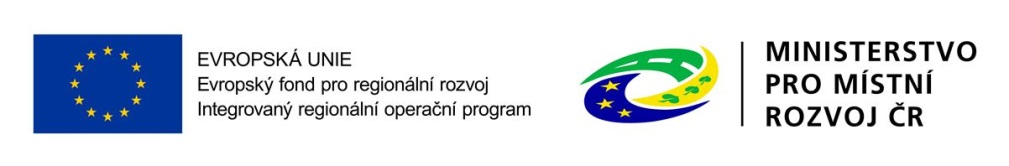 34
74. výzva IROP – Rozvoj infrastruktury polyfunkčních komunitních center
Veřejná podpora
Poskytovatel sociální služby podle zákona č. 108/2006 Sb., o sociálních službách ve znění pozdějších předpisů, v podpořeném polyfunkčním centru, musí být pověřen k výkonu SOHZ (služby obecného hospodářského zájmu) v souladu s Rozhodnutím Komise 2012/21/EU.

Z důvodu neovlivňování obchodu a kumulace s jinými vyrovnávacími platbami za stejnou službu obecného hospodářského zájmu nesmí být podpora kumulována s podporou de minimis, udílenou za poskytování služby obecného hospodářského zájmu.
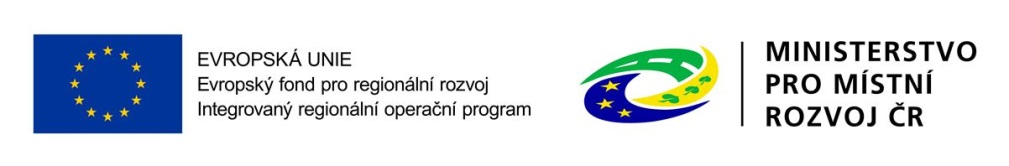 35
74. výzva IROP – Rozvoj infrastruktury polyfunkčních komunitních center
Pověřovací akt 
Pověřovací akt musí obsahovat tyto údaje (čl. 4 Rozhodnutí 2012/21/EU):
a)	náplň a trvání závazku veřejné služby;
b)	identifikace podniku, případně, o které území se jedná;
c)	povahu jakýchkoliv výhradních nebo zvláštních práv;
d)	popis kompenzačního mechanismu a parametrů pro výpočet, kontrolu 
a přezkoumání vyrovnávací platby;
e)	opatření k zamezení a vrácení jakékoli nadměrné vyrovnávací platby;
f)	odkaz na Rozhodnutí Komise 2012/21/EU (uvedením jeho plného názvu v textu pověření). 
Pokud nebyl pověřovací akt k výkonu služby obecného hospodářského zájmu v souladu s Rozhodnutím Komise 2012/21/EU ke dni podání žádosti vydán, musí žadatel předložit vyjádření pověřovatele o úmyslu pověřovací akt k výkonu služby obecného hospodářského zájmu vydat. Vyjádření pověřovatele musí obsahovat údaje podle čl. 4 Rozhodnutí Komise 2012/21/EU. ŘO IROP nestanoví formální podobu vyjádření pověřovatele.
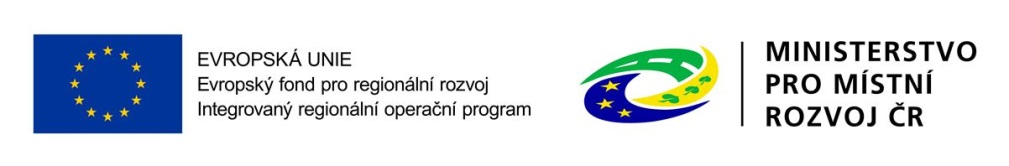 36
74. výzva IROP – Rozvoj infrastruktury polyfunkčních komunitních center
Žadatel může být pověřen několika akty, které na sebe musí navazovat, aby bylo zajištěno kontinuální poskytování služby. V případě nezajištěné návaznosti poskytované služby se žadatel vystavuje riziku navrácení celé dotace. 
V případě, že pověřovací akt je přílohou či dodatkem jiného právního dokumentu, je nutné jej doložit spolu s pověřovacím aktem. 
Z pověřovacího aktu či z jiného právního dokumentu, jehož přílohou či dodatkem je pověřovací akt, musí být patrno, že je žadatel pověřen k výkonu SOHZ, k jejímuž zkvalitnění slouží podpora z IROP. 
Další informace viz kapitola 8 Obecných pravidel.
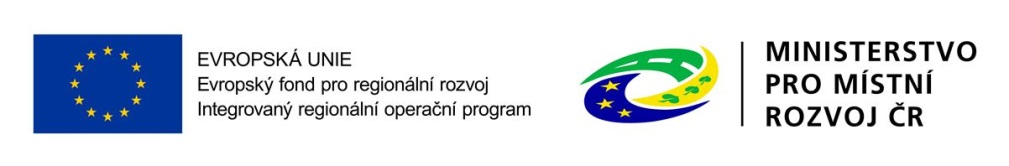 37
DĚKUJEME VÁM ZA POZORNOSTPhDr. Aleš Pekárek
Mgr. Zina Kaštovská
Ministerstvo pro místní rozvoj ČR
Odbor řízení operačních programůE-mail: Zina.Kastovska@mmr.cz
Konzultační servis
Centrum pro regionální rozvoj České republiky 
– krajská oddělení:http://www.crr.cz/cs/crr/kontakty-irop
http://www.dotaceEu.cz/irop
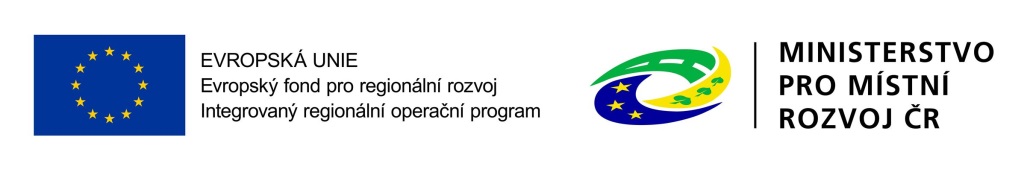 38